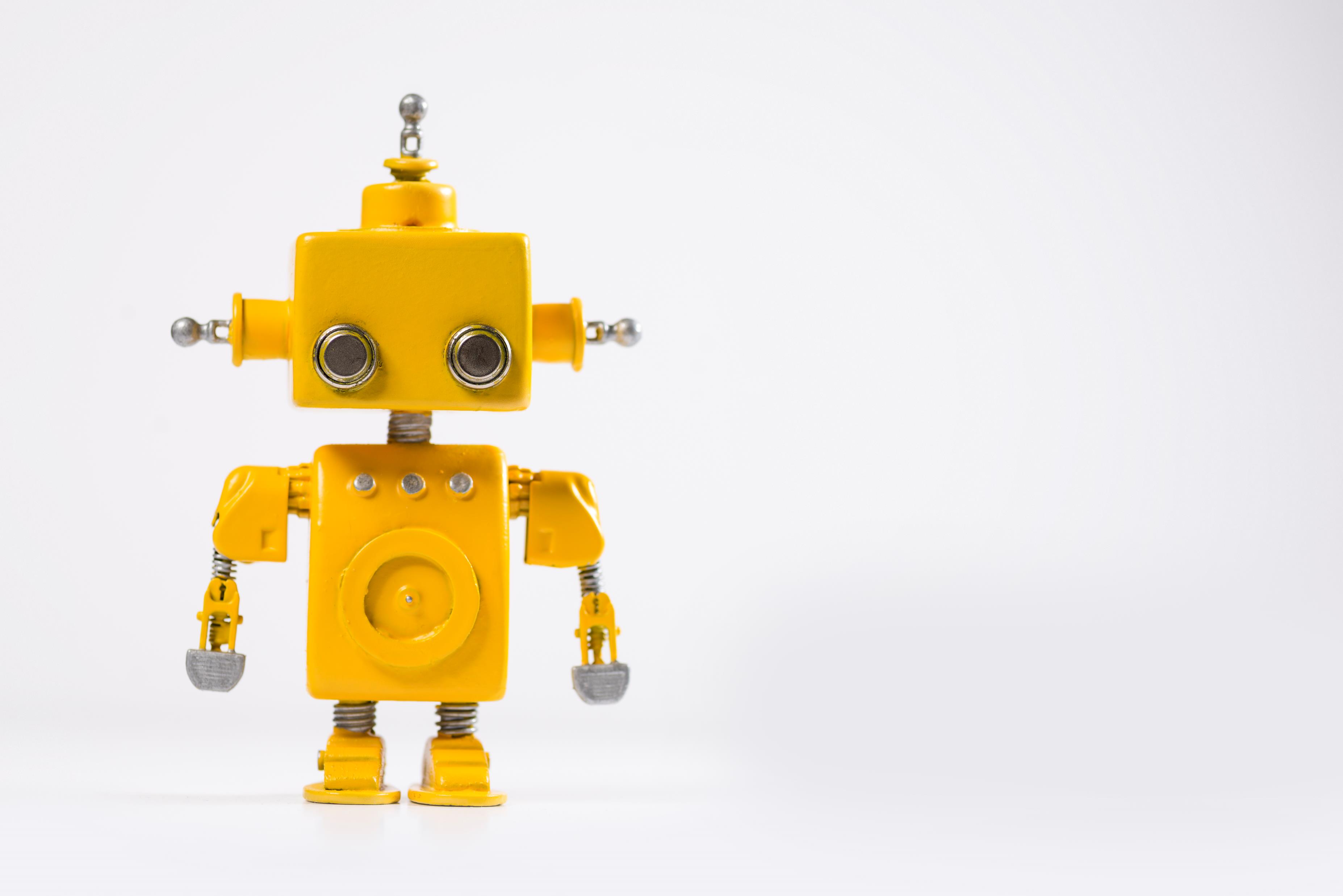 How to analyze Canvas Outcomes & Assessment Data Efficiently Using GPT-4 Artificial Intelligence Application
Kristen Linton, MSW, Ph.D.
Academic Assessment Director & Associate Professor of Health Sciences
California State University Channel Islands
Write this in the chat.What amount of your faculty struggle with any of the following… Just a few, some, or most?
What if…
Until now…
That person was most likely US.
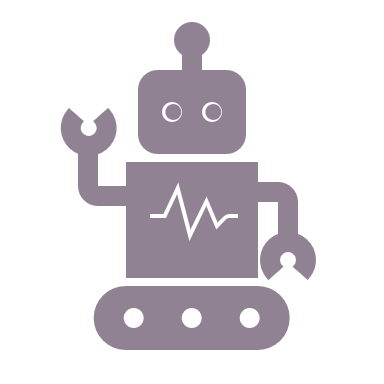 From now on…
It could be Artificial Intelligence, specifically today GPT-4.
“Hi, I’m, GPT-4. How can I help you?”
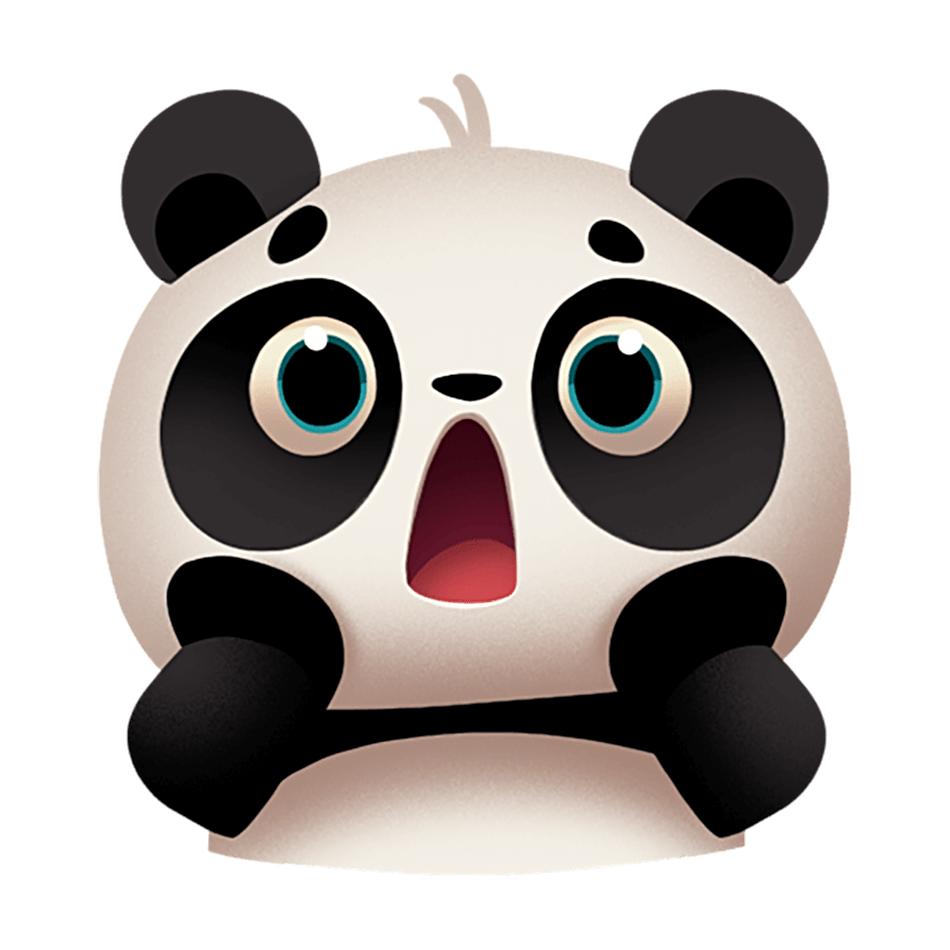 Today we will discuss Canvas Outcomes data, but
Any data in a spreadsheet format is relevant to today’s presentation.
I have asked GPT-4 to analyze paired-samples longitudinal data in separate datasets per data collection time point, it combined the data, matched the participants based on ID, and analyzed the data.
Canvas Outcomes
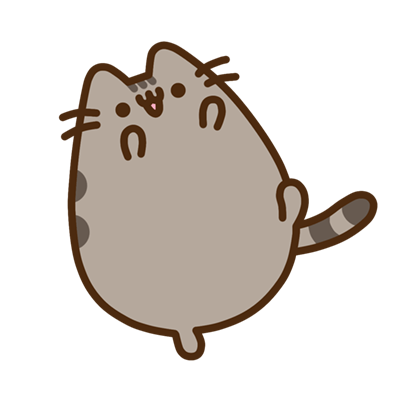 GPT-4
A large language model that can read and process uploaded spreadsheets of data and has data analysis capabilities
Python coding capabilities are used for most data analysis functions
Paid service $20/month for personal account (only use deidentified data)- $25/month for professional account that enables private information
Step #1 Download Canvas Outcome Data from Canvas
STEP #2 UPLOAD DATASET INTO GPT-4 WITH A PROMPT such as this...BE SPECIFIC
Use
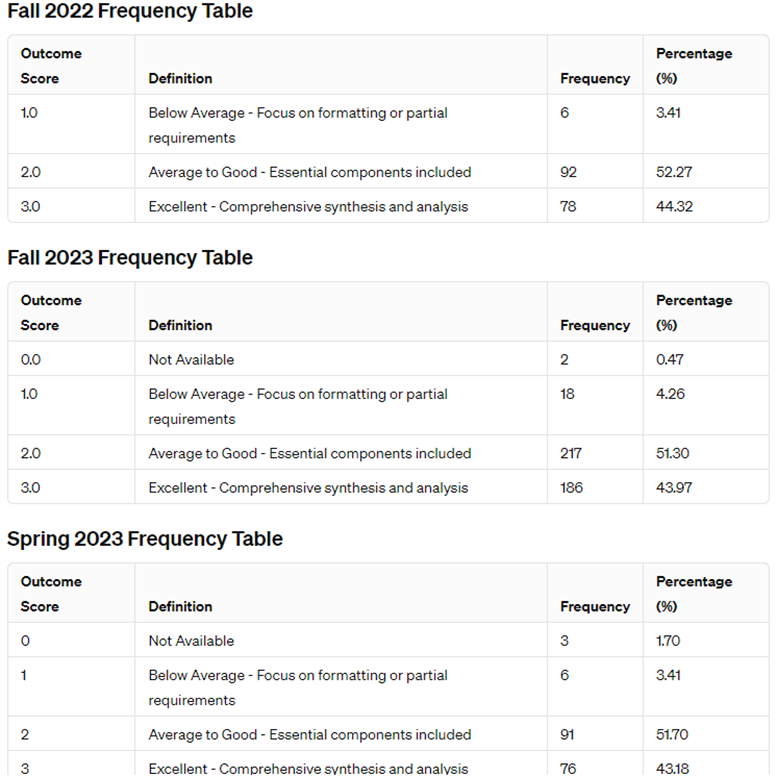 STEP #3 VIEW RESPONSE
STEP #4 GIVE FEEDBACK/REVISION PROMPT
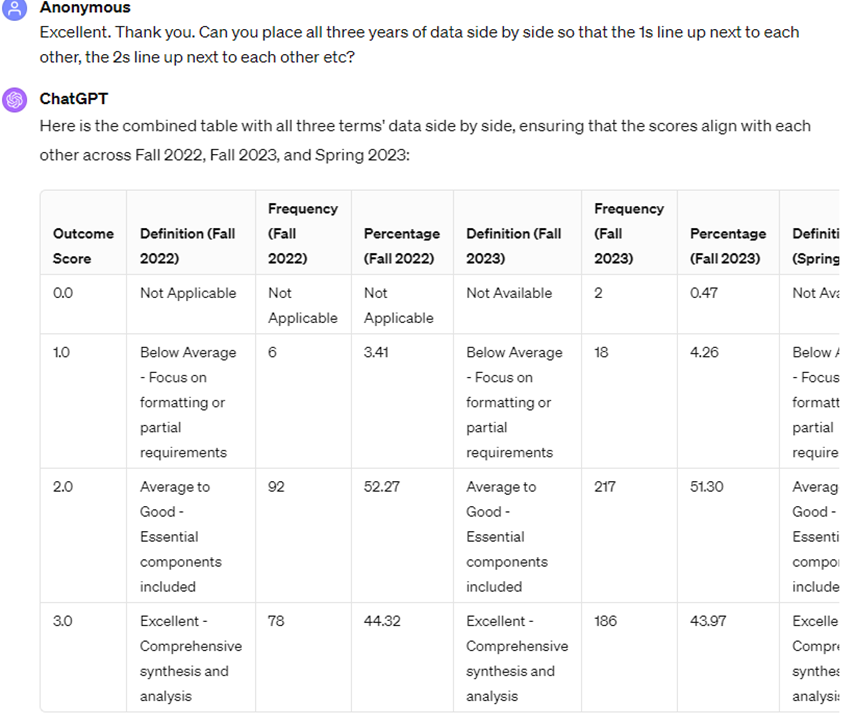 STEP #5 ASK FOR A SUMMARY REPORT
GPT-4 isn’t the only AI that can do this…
Narrativa AI has a $5 pay per use/report model- could be cheaper than GPT-4; analyzes live dataset in Google Docs (for example)
Bonus: How I’ve integrated (ChatGPT) into my teaching this semester
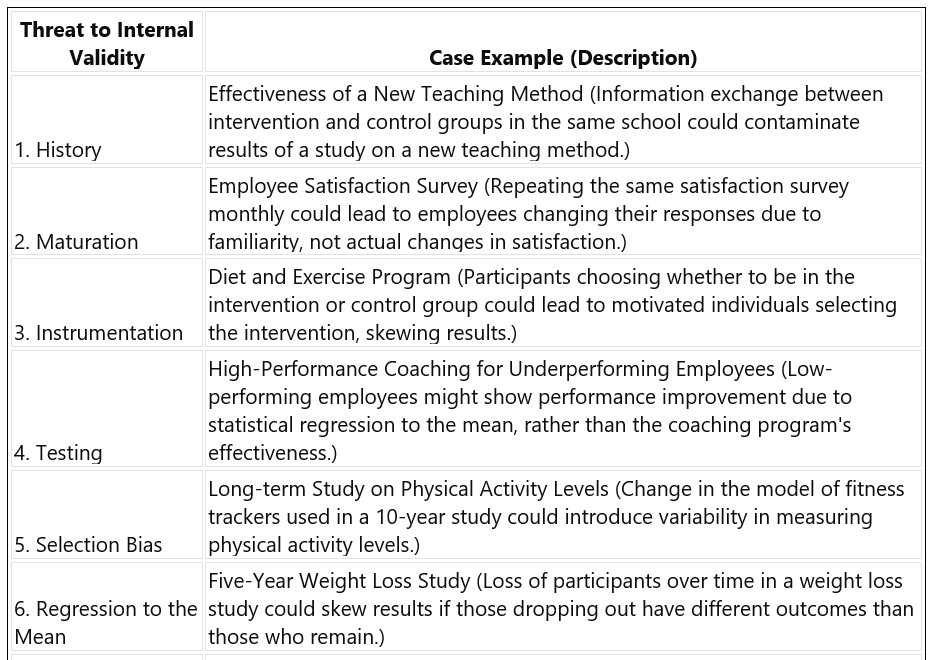 Idea creation
Students checking their own work
Gamification of learning
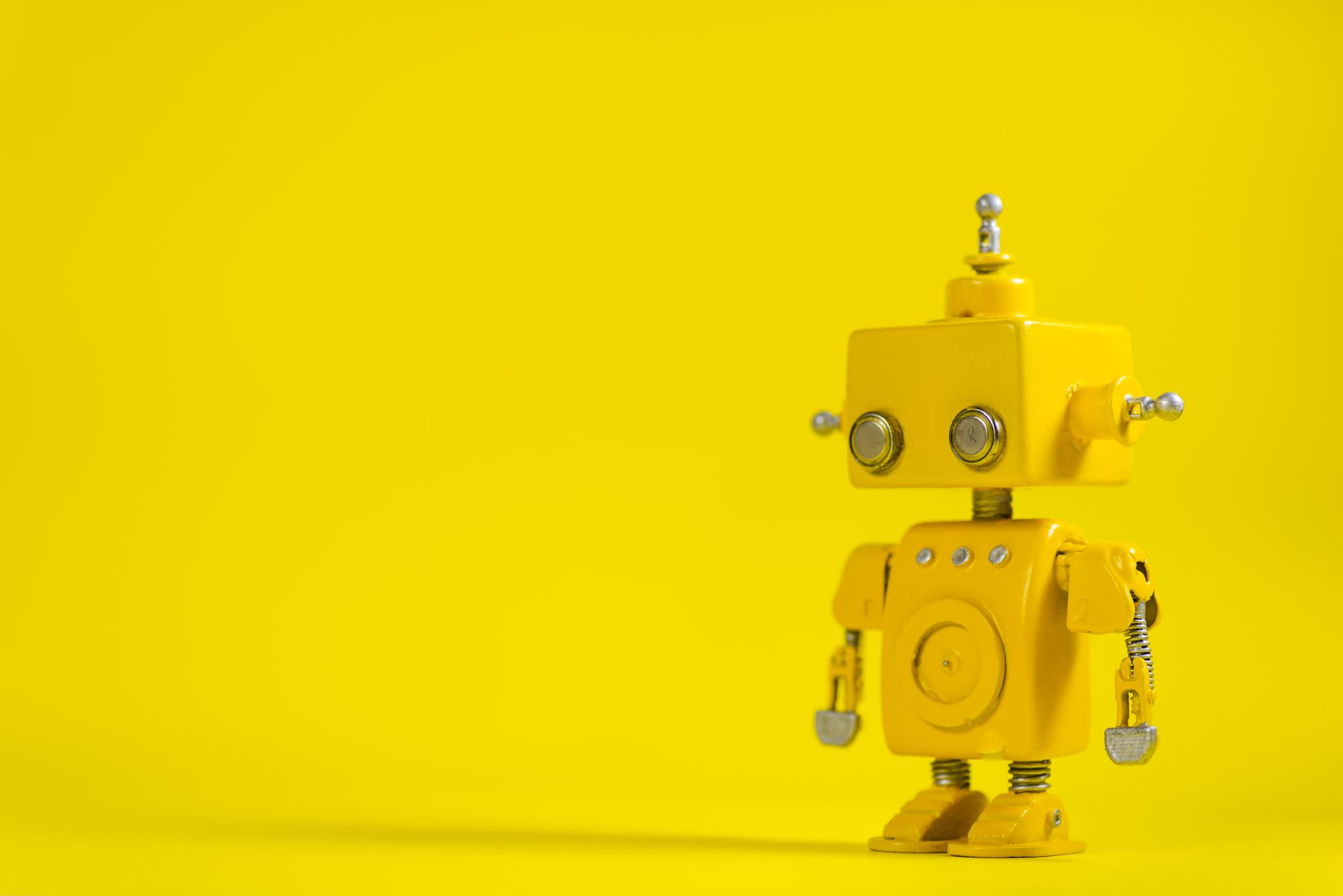 THANK YOU & I TRULY HOPE YOU ENJOY EFFIFICIENT DATA ANALYSIS & REPORTING OF ASSESSMENT DATAKristen.linton@csuci.edu